Речевые игры для детей
Материал подготовила
Учитель – логопед О.А.Альшевская
Назови и составь по первым буквам слово,  какой цветок получился?
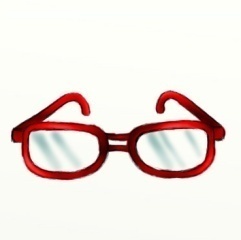 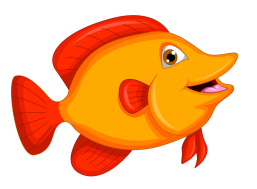 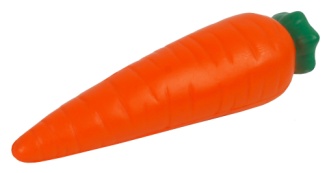 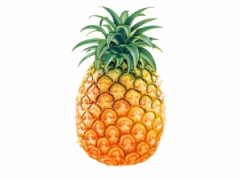 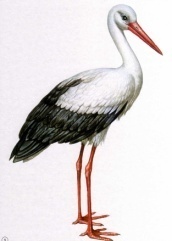 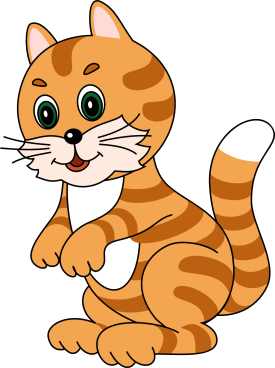 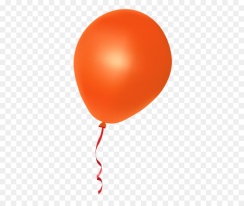 Составь пары слов.Для этого запишите детям в  в клетках первые буквы названий нарисованных предметов. Дети должны  произнести слова внятно и чисто. Какими буквами и какими звуками они различаются? Объясни значение слов
Составьте с детьми  словосочетания
Игра со словами – «двойняшками»!Проговорите с детьми. Задайте вопрос «Как правильно говорить?».